স্বাগতম
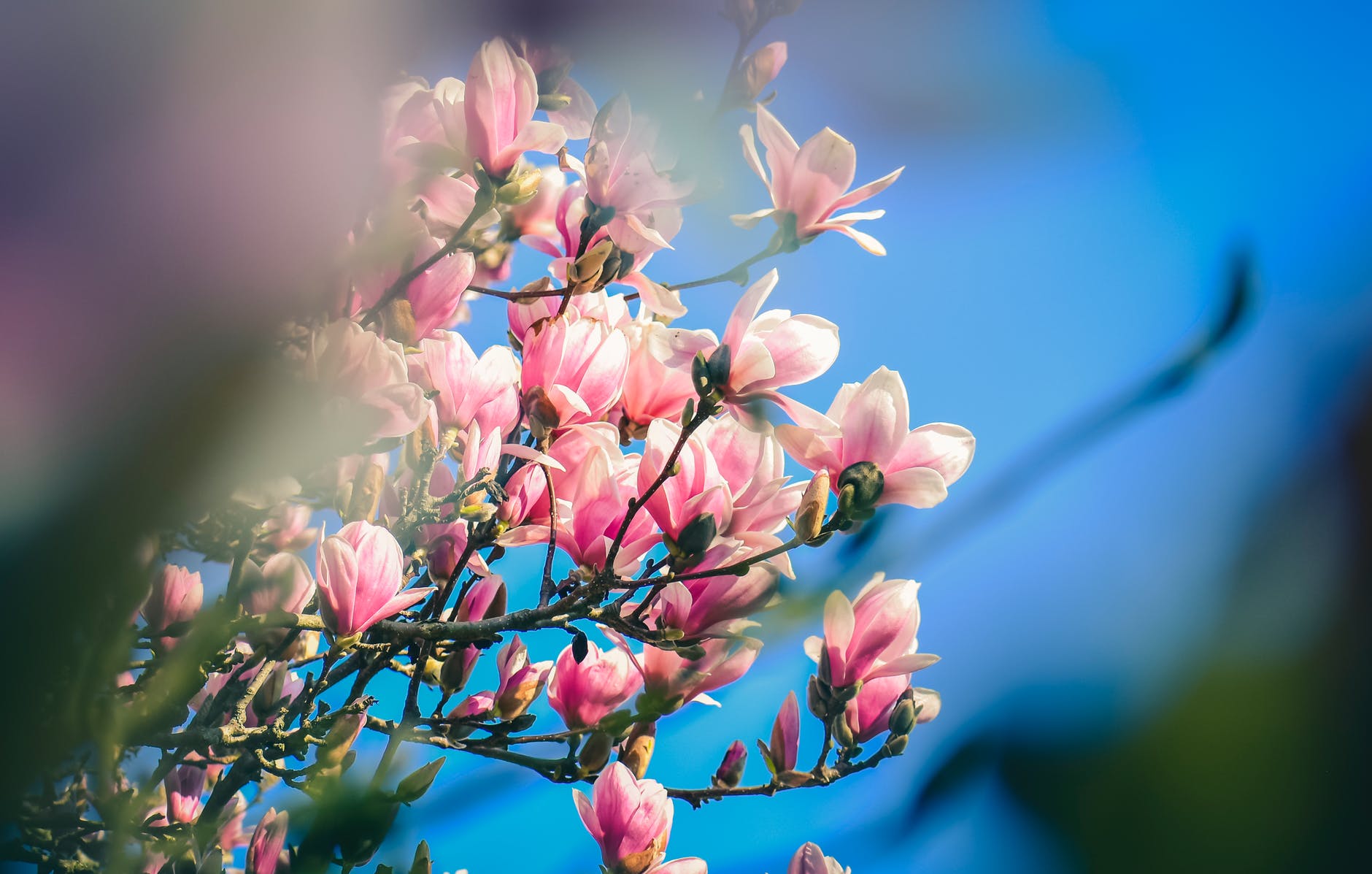 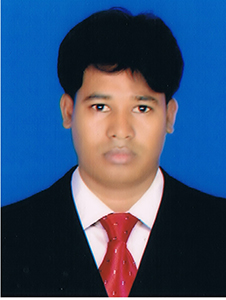 পরিচিতি
পাঠ পরিচিতি 
বিষয়ঃ গণিত 
অধ্যায়ঃ একাদশ
সাধারণ পাঠঃ বীজগনিতীয় অনুপাত ও সমানুপাত
শ্রেণিঃ  নবম
শিক্ষক পরিচিতি 
 মোঃ আব্দুল কাদের সুমন
সহকারি শিক্ষক
রোটারী স্কুল, খুলনা।
শিখনফল
বীজগণিতীয়  অনুপাত ব্যাখ্যা করতে পারবে।
বীজগণিতীয়  সমানুপাত ব্যাখ্যা করতে পারবে।
বাস্তব সমস্যা সমাধানে অনুপাত ও  সমানুপাত ব্যবহার করতে পারবে।
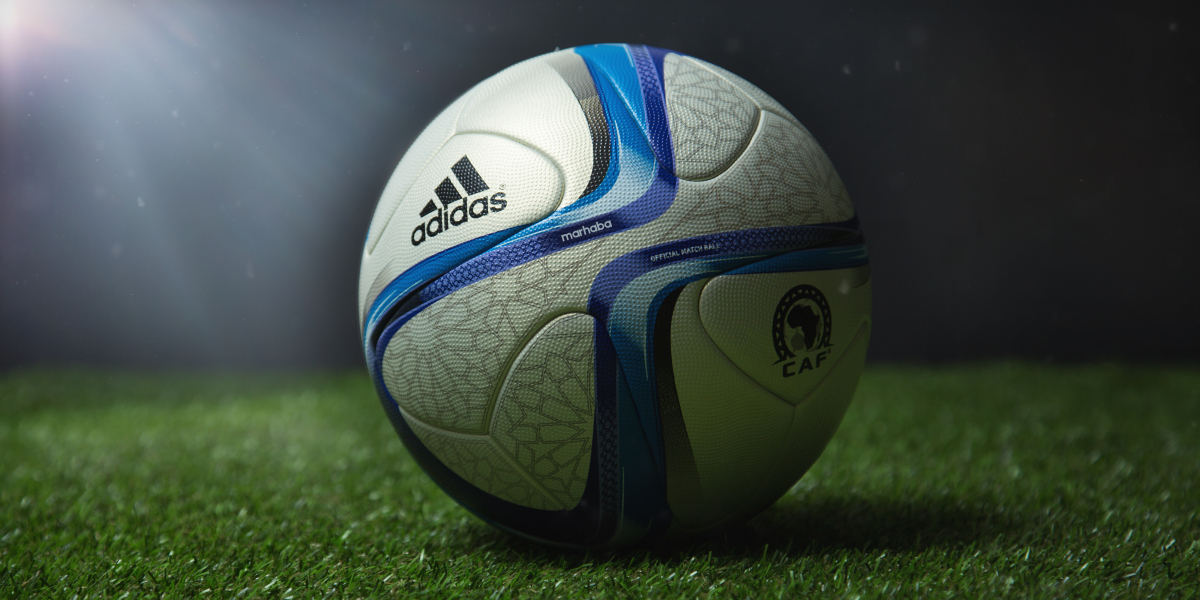 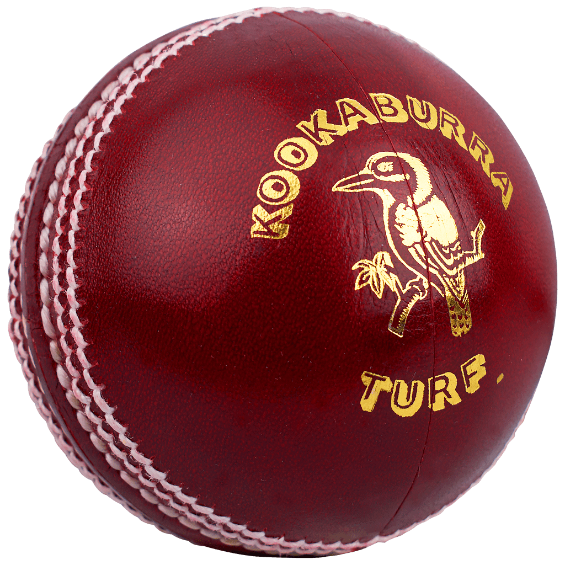 ক্রিকেট বল
ব্যাসার্ধ ৩ সেমি
ফুট বল
ব্যাসার্ধ ১২ সেমি
ফুটবলের ব্যাসার্ধ, ক্রিকেট বলের ব্যাসার্ধের  কত গুণ ?
This Photo by Unknown Author is licensed under CC BY-NC
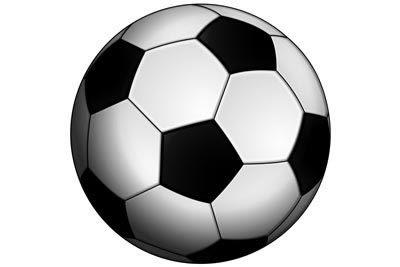 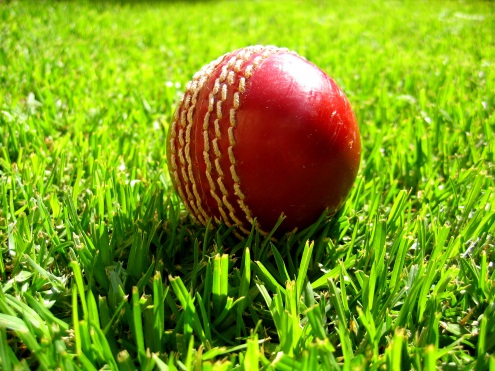 ব্যাসার্ধ
a
ব্যাসার্ধ
b
বীজগণিতীয় প্রতীক
বীজগণিতীয় প্রতীক
আজকের পাঠ
বীজগনিতীয় অনুপাত  ও   সমানুপাত
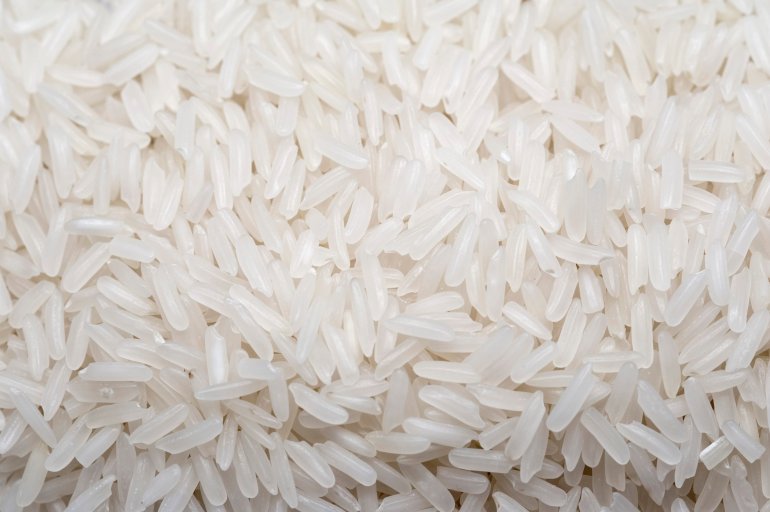 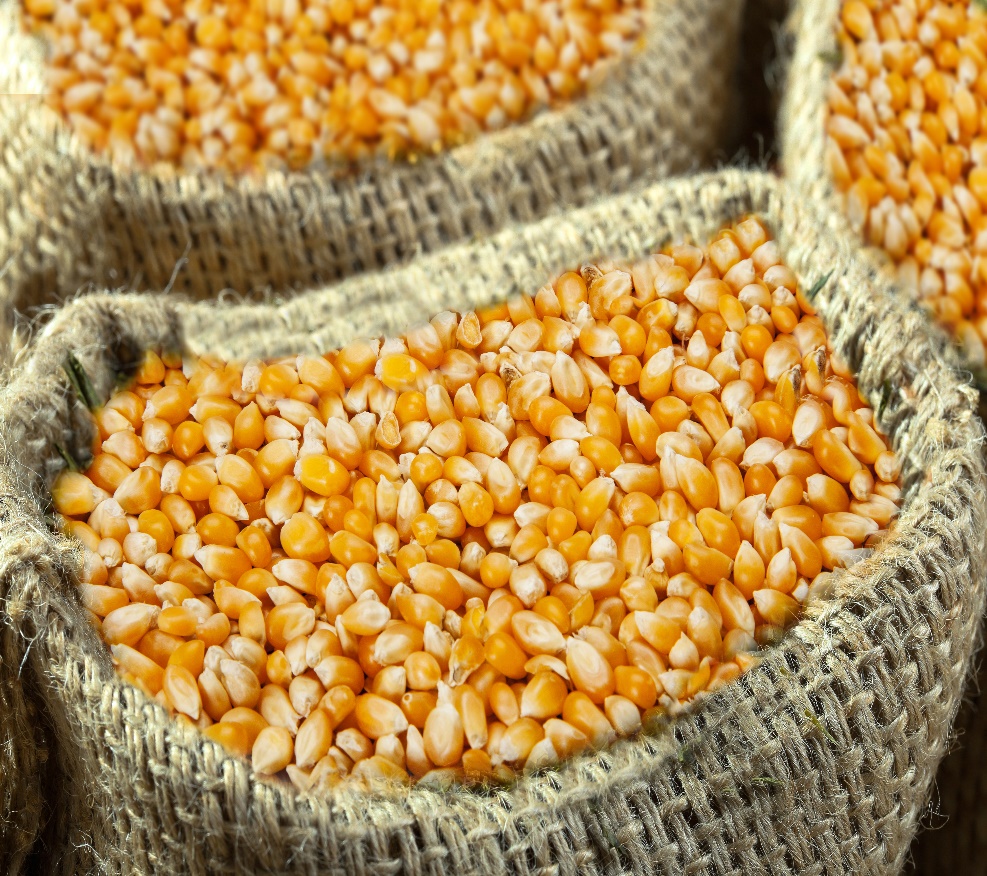 চাউল ( ৮০০ কেজি )
ভূট্টা (৮০ কেজি )
চাউল ও ভূট্টার অনুপাত কত ?
This Photo by Unknown Author is licensed under CC BY
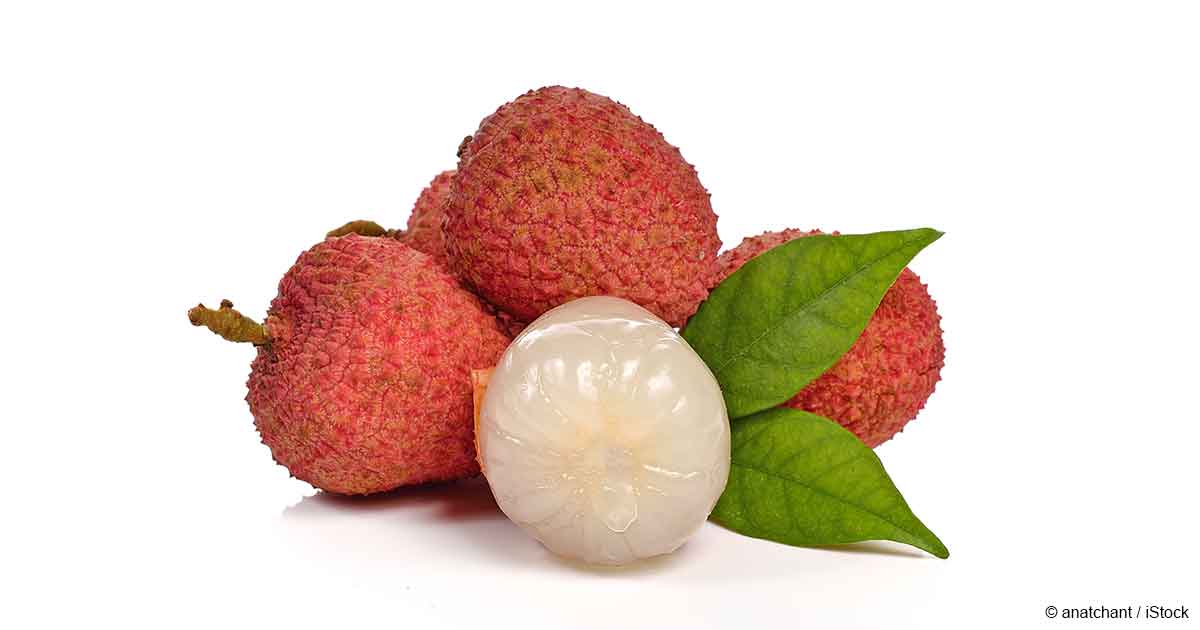 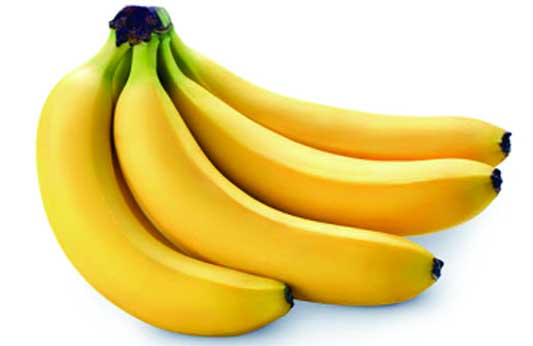 ৫ টি কলা
১০ টি লিচু
লিচু ও কলার অনুপাত কত ?
This Photo by Unknown Author is licensed under CC BY-NC
অনুপাত কাকে বলে ?
উত্তরঃ
একই এককে সমজাতীয় দুইটি রাশির পরিমাণের একটি অপরটির কত গুণ বা কত অংশ তা একটি ভগ্নাংশ দ্বারা প্রকাশ করা যায়। এই ভগ্নাংশটিকে রাশি দুইটির অনুপাত বলে।
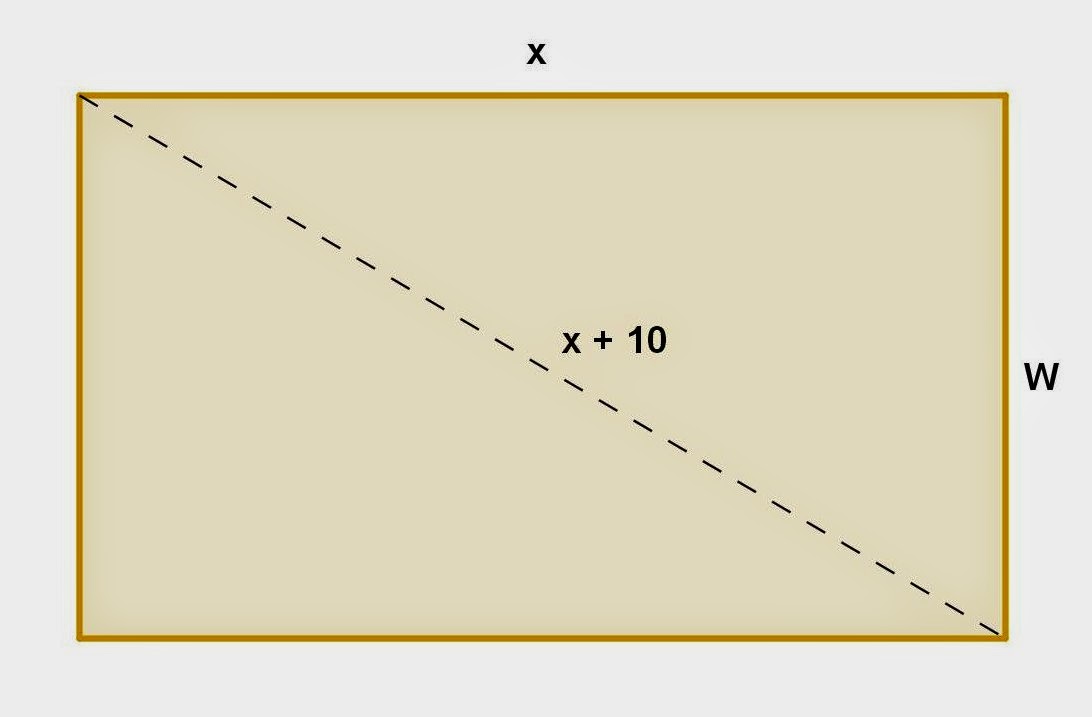 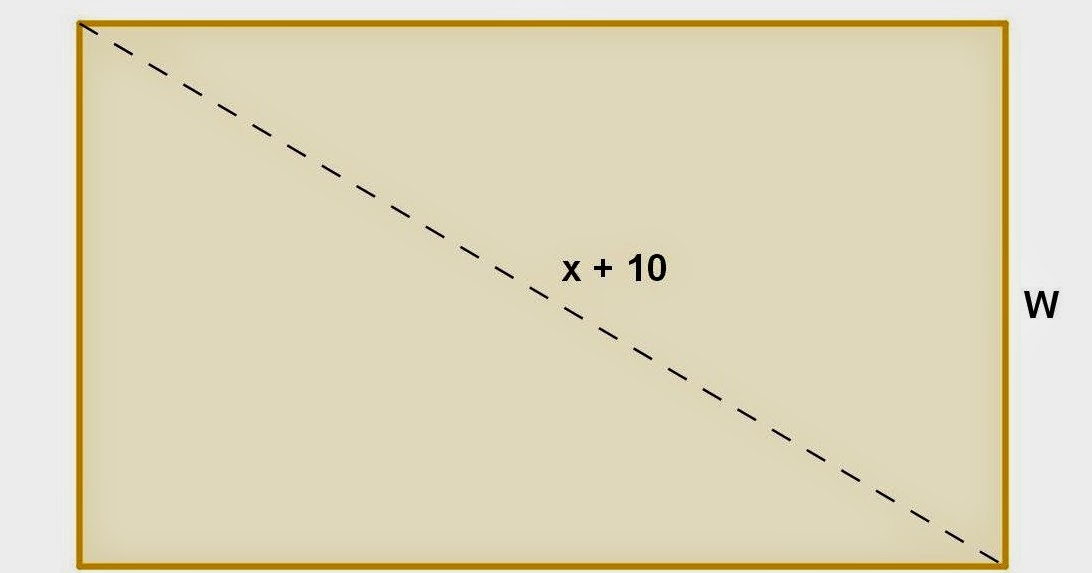 x
y
আয়তন ১১২ ঘন মিঃ
২ নং আয়তক্ষেত্র
আয়তন ২২৪ ঘন মিঃ
১নংআয়তক্ষেত্র
১ নং  ও ২ নং আয়তক্ষেত্রের আয়তনের অনুপাত কত ?
x: y = ১: ২
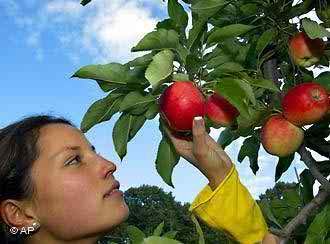 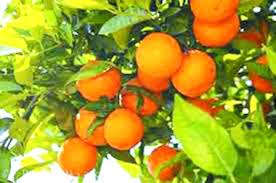 a
b
আপেল ৫ টি
কমলা ১০ টি
a: b = ১: ২
তাহলে লেখা যায় x: y = a: b
এটাই সমানুপাত
সমানুপাত কাকে বলে ?
উত্তরঃ
যদি চারটি রাশি এরূপ হয় যে, প্রথম ও দ্বিতীয় রাশির অনুপাত তৃতীয় ও চতুর্থ রাশির অনুপাতের সমান হয়, তবে ঐ চারটি রাশি নিয়ে সমানুপাত উৎপন্ন হয়।
নিচের সমস্যাটি সমাধান কর
পিতা ও পুত্রের বর্তমান বয়সের অনুপাত 7 : 2 এবং 5 বছর পরে তাদের বয়সের অনুপাত 8 : 3 হবে। তাদের বর্তমান বয়স কত ?
দলীয় কাজ
পিতা ও পুত্রের বর্তমান বয়সের সমষ্টি 70 বছর। তাদের বয়সের অনুপাত বছর 7 পূর্বে ছিল 5 : 2. 5বছর পরে তাদের বয়সের অনুপাত কত হবে ?
মূল্যায়ন
অনুপাত কাকে বলে ?
ভিন্ন জাতীয় এককের অনুপাত হতে পারে কী ?
সমানুপাত কাকে বলে ?
সমানুপাতের একক কেমন হওয়া উচিত ?
বাড়ীর কাজ
একটি বৃত্তক্ষেত্রের  ক্ষেত্রফল একটি বর্গক্ষেত্রের ক্ষেত্রফলের সমান হলে, পরিসীমার অনুপাত নির্ণয় কর।
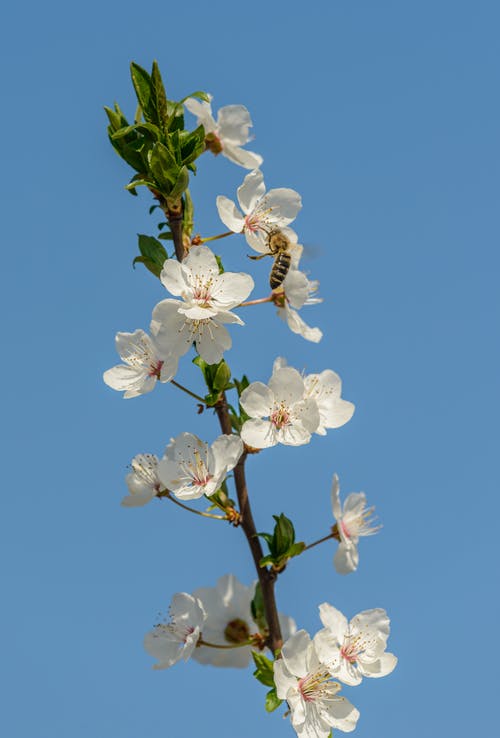 ধন্যবাদ